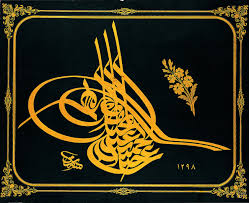 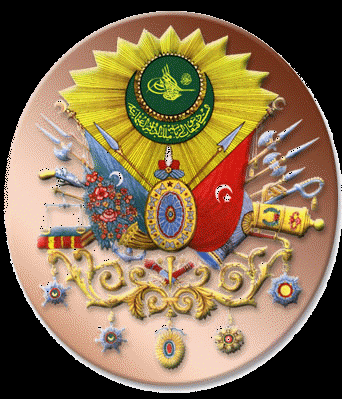 OSMANLI TARİHİ
Osmanlı Siyasi Tarihi (Yıkılış Dönemi)
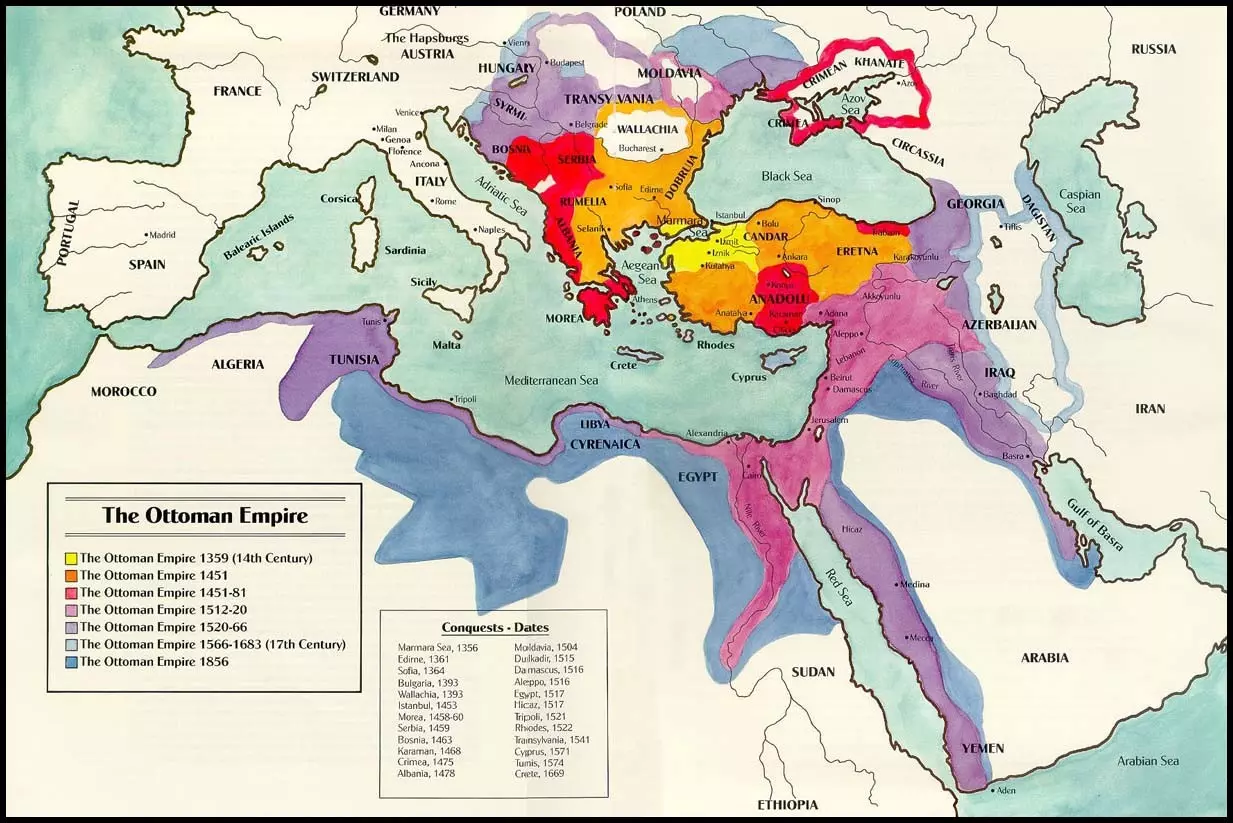 Osmanlı Siyasi Tarihi (Yıkılış Dönemi)
Osmanlı Devletinin Yıkılış Dönemi Padişahları

1. III. Selim (Gerilemenin son, Parçalanma dönemi­nin ilk padişahıdır (1807 – 1808)

2. IV. Mustafa (1807 – 1808)

3. II. Mahmut (1808 – 1839)

4. Abdülmecit (1839 – 1861)

5. Abdülaziz (1861 – 1876)

6. II. Abdülhamit (1876 – 1909)

7. V. Mehmet Reşat (1909 – 1918)

8. IV. Mehmet Vahdettin (1918 – 1922)
Dağılma Döneminin Genel Özellikleri
Fransız ihtilali ile başlayan milliyetçilik akımı ,Osmanlı devletini dağılma sürecine sokmuştur. Tanzimat ve Islahat fermanları ile süreç durdurulmak istenmiştir.
Sanayi devrimi sonrası Avrupa’nın hammadde ihtiyacı artmıştır. Osmanlı Devleti kapütülasyonlar nedeniyle Avrupa Devletlerinin açık pazarı ve sömürgesi haline gelmiştir.
Osmanlı Devleti bu dönemde Denge siyaseti izlemiştir.
Başta Rusya olmak üzere büyük devletler Osmanlı Devleti’ni hasta adam olarak görmektedir.
Doğu sorunu 19. yy. da Osmanlı Devleti’nin uluslararası alanda yarattığı diplomatik sorunlar için kullanılan politik terimdir.
Yabancı devletler azınlık haklarını gerekçe göstererek Osmanlı içişlerine karışmışlardır.

Reformlar sonucunda yeni kurumlar oluşturulurken eski kurumların varlığına izin verilmiş ,ikilikler oluşmuştur
Dönemin Siyasi Olayları
Osmanlı – Rus ve Avusturya Savaşları (1787 – 1792)
Fransa’nın Mısır’ı İşgal etmesi (1798)
Osmanlı – Rus Savaşı (1806 – 1812)
Osmanlı – Rus Savaşı (1828 – 1829)
Mehmet Ali Paşa İsyanı
Boğazlar Sorunu: 
-Hünkar İskelesi Anlaşması (1833)
-Londra Anlaşması (1840)
Kırım Savaşı (1853 – 1856)
1877 – 78 Osmanlı Rus Savaşı (93 Harbi)
II. Meşrutiyet Dönemi Siyasi Gelişmeleri (1908 – 1919)
31 Mart Olayı
Trablusgarp Savaşı (1911)
Balkan Savaşları (1912 – 1913): 
-I. Balkan Savaşı: Londra Anlaşması (1913) 
-II. Balkan Savaşı: İstanbul Anlaşması (1913), Atina Anlaşması (1913)